The Courage of Ananias
Courage: “mental or moral strengthto venture, persevere, and withstand danger, fear or difficulty” (Webster)
Richie Thetford							 		          www.thetfordcountry.com
The Courage of Ananias
Moses challenged the children of Israel to have courage
Deuteronomy 31:6
God reminded Joshua to have courage
Joshua 1:6-7
The courage of Ananias
Acts 9:10-22
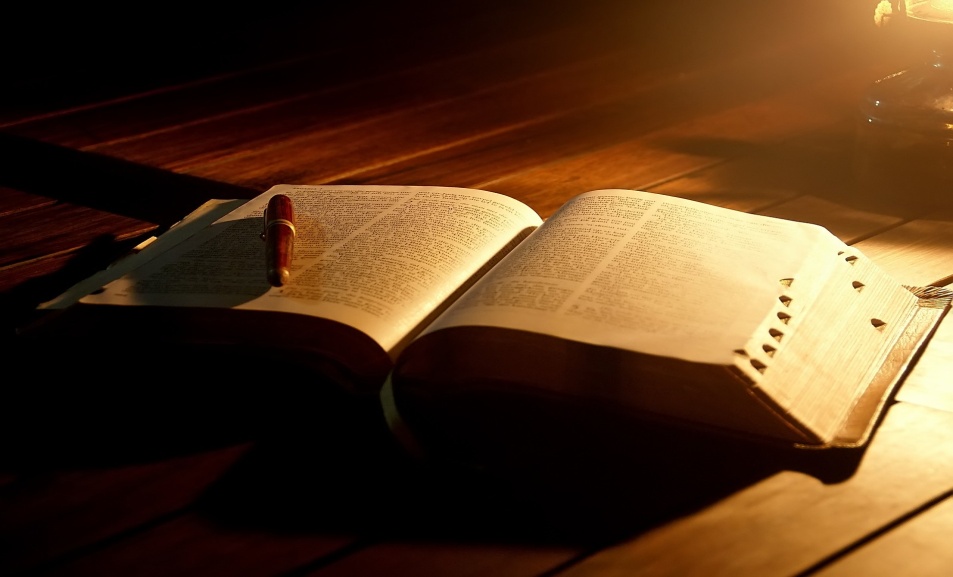 Richie Thetford							 		          www.thetfordcountry.com
His Courage Caused Him to Be Ready
Acts 9:10
His answer “Here I am, Lord.”
1 Samuel 3:10
Isaiah 6:8
Hebrews 11:8
Our courage must cause us to be ready
Romans 1:15
1 Peter 3:15
Galatians 6:10
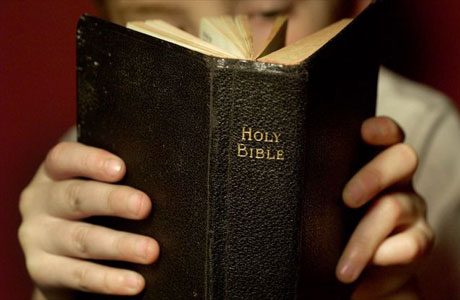 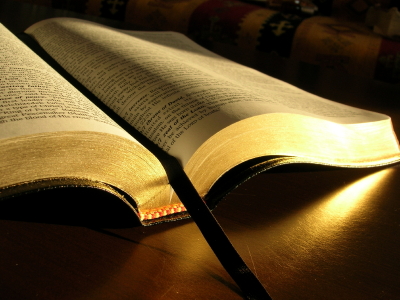 Richie Thetford							 		          www.thetfordcountry.com
His Courage Caused Him to Go WhereHe Normally Would Not Have
Acts 9:11-12
We are human – but we need to strive to develop courage
2 Timothy 1:7
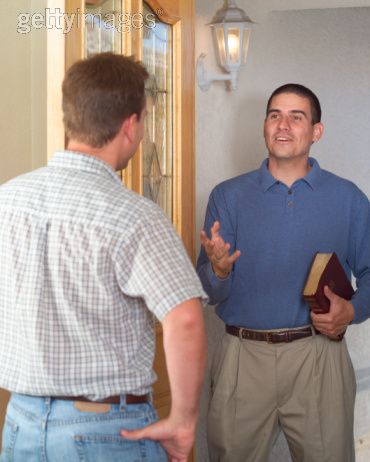 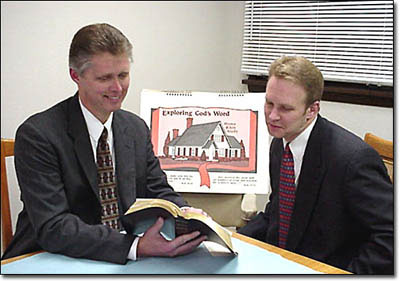 Richie Thetford							 		          www.thetfordcountry.com
His Courage Caused Him to Be Realistic
Acts 9:13-14
Trying to make sure he was following the right course of action
We need to be realistic with our courage today
Must be willing to do whatever is needed, following the right course
Richie Thetford							 		          www.thetfordcountry.com
Caused Him to Be Receptive to the Word
Acts 9:15-17
Ready to do what was needed
The Lord often has a higher purpose for us
Isaiah 55:8-11
Study the Bible to be able to make righteous judgments
Took courage for Ananias to go to Saul
Acts 9:17
Richie Thetford							 		          www.thetfordcountry.com
Courage Helped Cause Great Results
Acts 9:18-22
What if Ananias had been afraid to say what Paul needed to hear?
We never know whom the person we convert will convert
We must obey Matthew 13 and sow the seed of the kingdom!
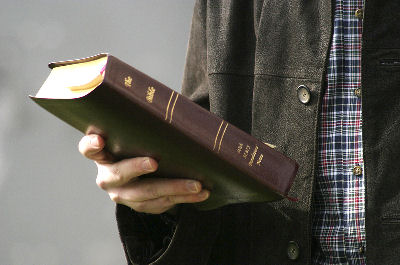 Richie Thetford							 		          www.thetfordcountry.com
Conclusion
In Ananias we can see the kind of courage that pleases God
We need patience, tact – and courage!
It takes courage to break awayfrom whatever it is that is keeping usfrom living for, and serving Christ!
Richie Thetford							 		          www.thetfordcountry.com